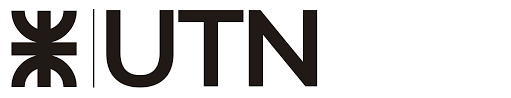 Quehacer profesional en la ingeniería electromecánica.
UTN FRR - INGENIERÍA ELECTROMECÁNICA III - Unidad II
Ing. Mauro Ferrarese
Atributos del Ingeniero Electromecánico
Son aquellos aspectos que caracterizan a la Ingeniería como profesión, es decir:
Satisface una necesidad indispensable y provechosa.
Requiere el ejercicio de la discreción y el buen juicio sin estar sujeto a una estandarización.
Implica un tipo de actividad que se realiza en un elevado nivel intelectual basado en el conocimiento y en las habilidades que no poseen las personas en general.
Posee una conciencia de grupo para la promoción del conocimiento y de los ideales profesionales, y la prestación de servicios sociales.
Tiene una posición legal y requiere patrones de admisión bien definidos
Variables controlables y no controlables en la ingeniería, ejemplos.
Las variables controlables e incontrolables en la Ingeniería son aquellas que intervienen en un proceso que el profesional llama optimización cada vez que se presenta una situación a resolver. Existe un criterio que depende de una segunda variable, que se ajusta o manipula hasta alcanzar un valor óptimo y en consecuencia, producirá un valor máximo para ese criterio.
A modo general, en cada caso hay: 
una variable dependiente o no controlable, llamada criterio, en la que influye una variable manipulada o controlable
Un valor de esta última para el cual el criterio es máximo, y que recibe el nombre de valor óptimo.
Por ejemplo; para optimizar la intensidad de inyección de combustible en un motor hay que manipular la variable que corresponda con el fin de lograr que en la segunda variable, que sería la eficiencia, mejore en el mismo. Otro ejemplo seria que para mantener a temperatura ambiente a un local, oficina, estudio o lugar de trabajo; se intervenga en la variable que sea necesaria controlar para lograr como resultado óptimo la comodidad en el cuerpo humano.
En fin, el concepto de valor optimo guía las acciones y decisiones de un ingeniero ante los problemas que se le presentan y sirven como meta, tanto para las soluciones que obtiene como para la forma en que llega a las mismas.
Representación por modelos en la ingeniería, los tipos más usados.
Las representaciones suelen llamarse modelos en la literatura técnica y en las comunicaciones de ingeniería. 
El ingeniero habla ordinariamente de modelos gráficos (en vez de representaciones gráficas), modelos esquemáticos, etc. 
Esto requiere ampliar el significado o interpretación de la palabra modelo más allá del concepto ordinario. 
Para un ingeniero un modelo es algo que describe la naturaleza o comportamiento de un objeto real. Tal descripción la puede efectuar por medio de palabras, números, símbolos, esquemas, gráficas y diagramas, etc., o bien pareciéndose al objeto representado o comportándose como él.
Para facilitar el proceso de diseño, los ingenieros a menudo utilizan tres tipos de modelos:
Modelos analíticos o matemáticos.
Modelos de simulación.
Modelos físicos.
Modelos Matemáticos
Consiste en una ecuación o grupos de ecuaciones basadas en teorías o leyes científicas, que permiten representar un sistema físico. 
Este tipo de modelo solo puede servir para describir fenómenos relativamente simples ya que para describir fenómenos más complejos tienden a ser muy difíciles de abordar y de poco valor.
[Speaker Notes: Some Informing Statements

This lecture is informed by a number of thoughts and ideas:

That’s one of them (SLIDE)…here are some others….

1.  We like the idea of creativity but we don't really understand it.

2. A lot of what we like to think is 'creative'…. isn't.

3. Creativity isn't a form of white (or black) magic,  but is something real and tangible that we can understand and, through understanding it…we can enahnce our own creativity.]
Modelos de Simulación
Cuando estudian sistemas complejos, los ingenieros emplean a menudo modelos de simulación por computadora. Estos modelos pueden tener incorporados modelos matemáticos como componente del modelo completo. 
 
Una simulación es una representación icónica o con elementos físicos, que puede utilizarse para predecir el comportamiento del objeto real.
 
Hay otras dos formas de simulación, pero en estos casos las representaciones sobre las que se realizan los experimentos tienen sólo semejanza funcional o de comportamiento, en vez de física, con los objetos reales. Una de dichas representaciones se llama simulación analógica y la otra, se llama simulación digital. En la simulación analógica se emplea un medio que se comporta de manera similar al fenómeno real, como vehículo para la experimentación mientras que en la simulación digital, la experimentación se da con un modelo digital. Este último proceso, en términos de números, resulta notablemente poderoso y en consecuencia, hace que la experimentación sea mucho más sencilla. Al ser una serie de operaciones numéricas ejecutadas paso a paso, utilizándose un medio como lo es la computadora. Lo anterior es muy conveniente, pues la ejecución con lápiz y papel es laboriosa y toma mucho tiempo. De hecho, si no se contara con esta máquina para hacer las manipulaciones numéricas altamente repetitivas, la simulación digital resultaría prohibitivamente costosa para muchas aplicaciones potenciales.
[Speaker Notes: Some Informing Statements

This lecture is informed by a number of thoughts and ideas:

That’s one of them (SLIDE)…here are some others….

1.  We like the idea of creativity but we don't really understand it.

2. A lot of what we like to think is 'creative'…. isn't.

3. Creativity isn't a form of white (or black) magic,  but is something real and tangible that we can understand and, through understanding it…we can enahnce our own creativity.]
Modelos Físicos
Los ingenieros recurren a este tipo de representación para obtener un mayor conocimiento de los fenómenos complejos.
[Speaker Notes: Some Informing Statements

This lecture is informed by a number of thoughts and ideas:

That’s one of them (SLIDE)…here are some others….

1.  We like the idea of creativity but we don't really understand it.

2. A lot of what we like to think is 'creative'…. isn't.

3. Creativity isn't a form of white (or black) magic,  but is something real and tangible that we can understand and, through understanding it…we can enahnce our own creativity.]
Optimización en la Ingeniería. Procedimiento
La ingeniería trabaja en el desarrollo y resolución de modelos para optimizar el desempeño de los procesos.
La optimización es el proceso de buscar el valor, la condición o la solución óptima. 
Desafortunadamente, en la mayor parte de los problemas de ingeniería la optimización es mucho más compleja y demanda más tiempo de lo deseado. Esto ocurre principalmente debido a los numerosos criterios conflictivos, es decir, cuando hay más de una variable no controlable, por lo que es necesario hallar un justo equilibrio entre ellas. En los problemas de ingeniería abunda este tipo de conflicto porque existen muchos criterios.
Existen dos procedimientos alternativos para llegar al valor óptimo que son básicamente distintos y se conocen como método iterativo y método analítico
[Speaker Notes: Some Informing Statements

This lecture is informed by a number of thoughts and ideas:

That’s one of them (SLIDE)…here are some others….

1.  We like the idea of creativity but we don't really understand it.

2. A lot of what we like to think is 'creative'…. isn't.

3. Creativity isn't a form of white (or black) magic,  but is something real and tangible that we can understand and, through understanding it…we can enahnce our own creativity.]
Método Iterativo
El método iterativo de optimización es básicamente un proceso de aprendizaje acelerado. Mediante una serie de aproximaciones sucesivas el ingeniero se acerca gradualmente al valor óptimo de una variable manipulada. La función del “predictor” consiste en decir al ingeniero qué efecto tendrá sobre el criterio un cambio exploratorio en la variable optimizada, de manera que el ingeniero pueda aprender o mejorar su conocimiento de esto y aproximarse más al valor óptimo en el siguiente ensayo. El “predictor” puede ser un modelo matemático o de simulación, un experimento de la vida real sobre un prototipo, o el juicio del ingeniero.
[Speaker Notes: Some Informing Statements

This lecture is informed by a number of thoughts and ideas:

That’s one of them (SLIDE)…here are some others….

1.  We like the idea of creativity but we don't really understand it.

2. A lot of what we like to think is 'creative'…. isn't.

3. Creativity isn't a form of white (or black) magic,  but is something real and tangible that we can understand and, through understanding it…we can enahnce our own creativity.]
Método Iterativo
1. El ingeniero supone para la variable manipulada, un valor que a su juicio es óptimo, o bien puede elegir una variedad de valores que parezcan prometedores.
2. Luego predice qué efecto tendrá el valor o los valores supuestos sobre el criterio.
3. Selecciona uno o más valores nuevos de la variable manipulada. Es de esperarse que un nuevo o que los nuevos valores de la variable independiente se aproximen más al valor óptimo que los tomados originalmente.
4. El ingeniero predice, nuevamente, el efecto sobre el criterio y selecciona un nuevo valor de ensayo si es necesario.
[Speaker Notes: Some Informing Statements

This lecture is informed by a number of thoughts and ideas:

That’s one of them (SLIDE)…here are some others….

1.  We like the idea of creativity but we don't really understand it.

2. A lot of what we like to think is 'creative'…. isn't.

3. Creativity isn't a form of white (or black) magic,  but is something real and tangible that we can understand and, through understanding it…we can enahnce our own creativity.]
Método Analítico
Con frecuencia el modelo se deduce mediante el cálculo diferencial, cuyo procedimiento general es:
1. Se obtiene una función de criterio. Hay que tener en cuenta que aunque el criterio se mide a menudo en unidades monetarias, no es necesario que sea así. Puede ser también el número de pasajeros transportados, una cierta cantidad de kilogramos, una eficiencia o rendimiento, etc.
2. Luego, mediante el cálculo diferencial u otro medio, la función de criterio se convierte a una forma que proporcione directamente el valor óptimo de la variable manipulada.
Ambos métodos de optimización mencionados no pueden utilizarse tanto como sería deseable en la ingeniería. Debido a la preponderancia de criterios no cuantificables, tales como el atractivo estético, o a la intervención de un gran número de variables o a la falta de tiempo, los ingenieros suelen tener que confiar en procedimientos que son menos formales, menos cuantitativos y objetivos que los ya descritos. Con frecuencia utilizan una variedad de métodos diferentes en sus trabajos de optimización, variando considerablemente la combinación particular de procedimientos de un problema a otro.
[Speaker Notes: Some Informing Statements

This lecture is informed by a number of thoughts and ideas:

That’s one of them (SLIDE)…here are some others….

1.  We like the idea of creativity but we don't really understand it.

2. A lot of what we like to think is 'creative'…. isn't.

3. Creativity isn't a form of white (or black) magic,  but is something real and tangible that we can understand and, through understanding it…we can enahnce our own creativity.]
Ingeniería en las fases de un proyecto
Los proyectos se materializan mediante fases consecutivas. Cada fase tiene un objetivo particular. La ingeniería progresa según la fase en que se encuentre el proyecto. Se habla de siete fases:

Estudio de perfil (Scoping): asociada a Ingeniería de Perfil.
Prefactibilidad (Selection): asociada a Ingeniería Conceptual.
Factibilidad (Definition): asociada a Ingeniería Básica.
Ingeniería de Detalle.
Ejecución.
Pruebas y Puesta en Marcha.
Cierre de Proyecto.
[Speaker Notes: Some Informing Statements

This lecture is informed by a number of thoughts and ideas:

That’s one of them (SLIDE)…here are some others….

1.  We like the idea of creativity but we don't really understand it.

2. A lot of what we like to think is 'creative'…. isn't.

3. Creativity isn't a form of white (or black) magic,  but is something real and tangible that we can understand and, through understanding it…we can enahnce our own creativity.]
Ingeniería en las fases de un proyecto
1.    Estudio de perfil
Corresponde al análisis técnico económico para evaluar un proyecto en una primera aproximación.
Para esta etapa se debe considerar lo siguiente:
Definir el problema
Determinar los objetivos
Distinguir opciones factibles y opciones a descartar
Factores claves de éxito y factores de riesgos fatales
Analizar la situación sin proyecto.
Se realizan estimaciones de inversión, costos e ingresos de manera gruesa, a nivel de juicio experto. Son esperables variaciones en estas estimaciones de 35 a 50%. Los análisis son realizados por profesionales con categoría senior. Termina con la recomendación de profundizar, diferir o abandonar en el estudio.
[Speaker Notes: Some Informing Statements

This lecture is informed by a number of thoughts and ideas:

That’s one of them (SLIDE)…here are some others….

1.  We like the idea of creativity but we don't really understand it.

2. A lot of what we like to think is 'creative'…. isn't.

3. Creativity isn't a form of white (or black) magic,  but is something real and tangible that we can understand and, through understanding it…we can enahnce our own creativity.]
Ingeniería en las fases de un proyecto
2.    Prefactibilidad
En esta etapa se evaluar la viabilidad técnica y económica de la oportunidad de negocio detectada mediante el reconocimiento, definición conceptual, evaluación técnico-económica y definición del nivel de riesgo de las diferentes alternativas de desarrollo del negocio, considerando tecnologías disponibles y diseño asociado, tamaño, localización, construcción y explotación del activo, con el fin de seleccionar la mejor opción desde un punto de vista de riesgo-rentabilidad o recomendar no continuar con los estudios del proyecto.
Los objetivos principales de esta etapa son:
Mejorar la calidad de la información.
Definir y evaluar más profundamente las opciones.
Estimaciones de inversión, costos e ingresos deben derivar de los resultados de una Ingeniería Conceptual.
Son esperables variaciones de +/- 25%.
Se usan: cotizaciones informativas, experiencia histórica, estimaciones expertas, antecedentes de proyectos similares, resultados de ensayos, cálculos de ingeniería.
[Speaker Notes: Some Informing Statements

This lecture is informed by a number of thoughts and ideas:

That’s one of them (SLIDE)…here are some others….

1.  We like the idea of creativity but we don't really understand it.

2. A lot of what we like to think is 'creative'…. isn't.

3. Creativity isn't a form of white (or black) magic,  but is something real and tangible that we can understand and, through understanding it…we can enahnce our own creativity.]
Ingeniería en las fases de un proyecto
3.    Factibilidad
En esta fase se debe desarrollar un programa detallado, un Plan de ejecución y un Presupuesto con exactitud de ±10% a ±15% con 90% de probabilidad de ocurrencia.
En esta etapa se busca:
Desarrollar la solución técnica para la construcción del proyecto.
Determinar el costo de capital del proyecto.
Determinar el tiempo de ejecución del proyecto.
Determina el plan de ejecución del proyecto.
Proveer antecedentes para las autorizaciones ambientales y sectoriales.
Proveer antecedentes para elaborar bases de licitación para la construcción del proyecto.
Comprometer resultados económicos.
[Speaker Notes: Some Informing Statements

This lecture is informed by a number of thoughts and ideas:

That’s one of them (SLIDE)…here are some others….

1.  We like the idea of creativity but we don't really understand it.

2. A lot of what we like to think is 'creative'…. isn't.

3. Creativity isn't a form of white (or black) magic,  but is something real and tangible that we can understand and, through understanding it…we can enahnce our own creativity.]
Ingeniería en las fases de un proyecto
Características:
Última etapa previa a la decisión de inversión.
Lleva a aprobar, postergar o enmendar el proyecto.
No corresponde rechazarlo. Se hace en fases anteriores.
Incluye la ingeniería básica de la opción seleccionada en la Prefactibilidad.
Presupuesto con cotizaciones a firme.
Ingresos y costos deben contar con revisiones oficiales.
Confirma la factibilidad técnica y económica del proyecto.
Exigencias para ingresar a fase de Ejecución:
Todos los permisos medio ambientales y sectoriales aprobados.
Situación legal totalmente saneada.
Clara justificación y convencimiento de la inversión.
Recomendación de la organización del proyecto.
Recomendación de la modalidad de ejecución: llave en mano, EPC, EPCM, Administración del dueño.
Diseño y organización de la puesta en marcha.
Diseño de la operación.
Programa de actividades a realizar
Hitos para cumplir y su secuencia.
[Speaker Notes: Some Informing Statements

This lecture is informed by a number of thoughts and ideas:

That’s one of them (SLIDE)…here are some others….

1.  We like the idea of creativity but we don't really understand it.

2. A lot of what we like to think is 'creative'…. isn't.

3. Creativity isn't a form of white (or black) magic,  but is something real and tangible that we can understand and, through understanding it…we can enahnce our own creativity.]
Ingeniería en las fases de un proyecto
4.    Ingeniería de Detalle
La Ingeniería de Detalle es la etapa de diseño final de un proyecto, se desarrolla con toda la documentación técnica necesaria para la construcción y montaje en todas las especialidades involucradas en el proyecto, desde el punto de vista técnico, económico, temporal y legal.
5.    Ejecución del Proyecto
Es la materialización del proyecto. En esta etapa se adquieren (compran), construyen (fabrican) e instalan (montan) todos los componentes y sistemas, de acuerdo con los diseños y especificaciones técnicas desarrolladas en la etapa de Ingeniería de Detalle, dentro del tiempo y costo presupuestado.
6.    Pruebas y Puesta en Marcha
En esta etapa se realizan las pruebas de todos los equipos y sistemas que se puedan ensayar individualmente, para finalmente realizar pruebas al proceso en preparación previa a la operación. Esta etapa es también conocida como la Interventoría a la ejecución del proyecto.
7.    Cierre de Proyecto
Es la etapa de transferencia del proyecto al cliente, reuniendo todos los documentos necesarios para su entrega oficial: historia, desarrollo, manuales y planos actualizados (As Built); finiquitando todos y cada uno de los contratos.
[Speaker Notes: Some Informing Statements

This lecture is informed by a number of thoughts and ideas:

That’s one of them (SLIDE)…here are some others….

1.  We like the idea of creativity but we don't really understand it.

2. A lot of what we like to think is 'creative'…. isn't.

3. Creativity isn't a form of white (or black) magic,  but is something real and tangible that we can understand and, through understanding it…we can enahnce our own creativity.]
REINGENIERÍA
Es la revisión fundamental y el rediseño radical de procesos para alcanzar mejoras en medidas críticas y contemporáneas de rendimiento, tales como costos, calidad, servicio y rapidez.
 
La reingeniería de los procesos se puede entender como el pensamiento nuevo y el rediseño fundamental de los procesos operativos y la estructura organizacional, orientado hacia las competencias esenciales de la organización, para lograr mejoras en el desempeño organizacional. La reingeniería significa volver a empezar arrancando de nuevo; reingeniería no es hacer más con menos, es con menos dar más al cliente. El objetivo es hacer lo que ya estamos haciendo, pero hacerlo mejor, trabajar más inteligentemente.
[Speaker Notes: Some Informing Statements

This lecture is informed by a number of thoughts and ideas:

That’s one of them (SLIDE)…here are some others….

1.  We like the idea of creativity but we don't really understand it.

2. A lot of what we like to think is 'creative'…. isn't.

3. Creativity isn't a form of white (or black) magic,  but is something real and tangible that we can understand and, through understanding it…we can enahnce our own creativity.]
REINGENIERÍA
La implantación de la reingeniería es un proceso que incluye tres cosas:
 
Definir objetivos y dividir proyectos en unidades manejables, es decir olvidarse de las metas grandiosas y concentrarse en avances pequeños pero permanentes, que al ser metas alcanzables pueden ser cuantificadas con facilidad.
Reformar a la administración intermedia para convencerla de la necesidad del cambio. Los acuerdos adoptados entre la dirección de la empresa y los empleados de abajo fracasan muchas veces porque pasan por encima de los directores, jefes y subjefes, es decir toda aquella plana que arbitra y que realmente dirige lo que se pensó arriba.
Adoptar las tecnologías de información como una herramienta inherente a la empresa. La tecnología permite acelerar la comunicación y disminuye el tiempo usado en trámites y gestiones, permitiendo crear tiempo para concentrarse en la estrategia.
[Speaker Notes: Some Informing Statements

This lecture is informed by a number of thoughts and ideas:

That’s one of them (SLIDE)…here are some others….

1.  We like the idea of creativity but we don't really understand it.

2. A lot of what we like to think is 'creative'…. isn't.

3. Creativity isn't a form of white (or black) magic,  but is something real and tangible that we can understand and, through understanding it…we can enahnce our own creativity.]
REINGENIERÍA
Algunos de los beneficios que se logran con la reingeniería son:

1.Cambio positivo a procesos más eficientes.
2.Comportamiento activo de las personas, que aportan ideas y opiniones, implicándose en la evolución y mejora de los procesos.
3.Cambio a procesos que precisen menos controles y verificaciones.
4.Integración de trabajos, varias tareas  que se combinan en una sola.
5.Una mejor organización del trabajo.
[Speaker Notes: Some Informing Statements

This lecture is informed by a number of thoughts and ideas:

That’s one of them (SLIDE)…here are some others….

1.  We like the idea of creativity but we don't really understand it.

2. A lot of what we like to think is 'creative'…. isn't.

3. Creativity isn't a form of white (or black) magic,  but is something real and tangible that we can understand and, through understanding it…we can enahnce our own creativity.]
BIBLIOGRAFÍA
Muchas Gracias